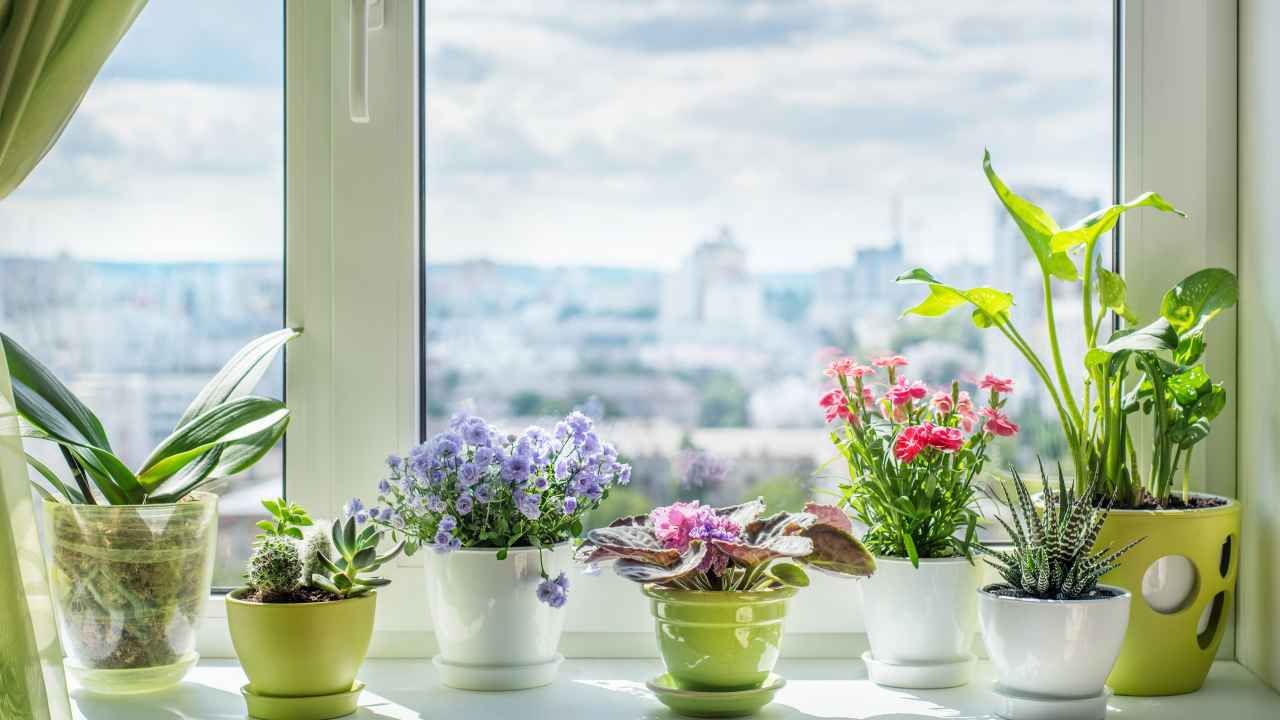 Растения –
 земли украшение!



Земля заботу любит!
Комнатное растение -  фиалка
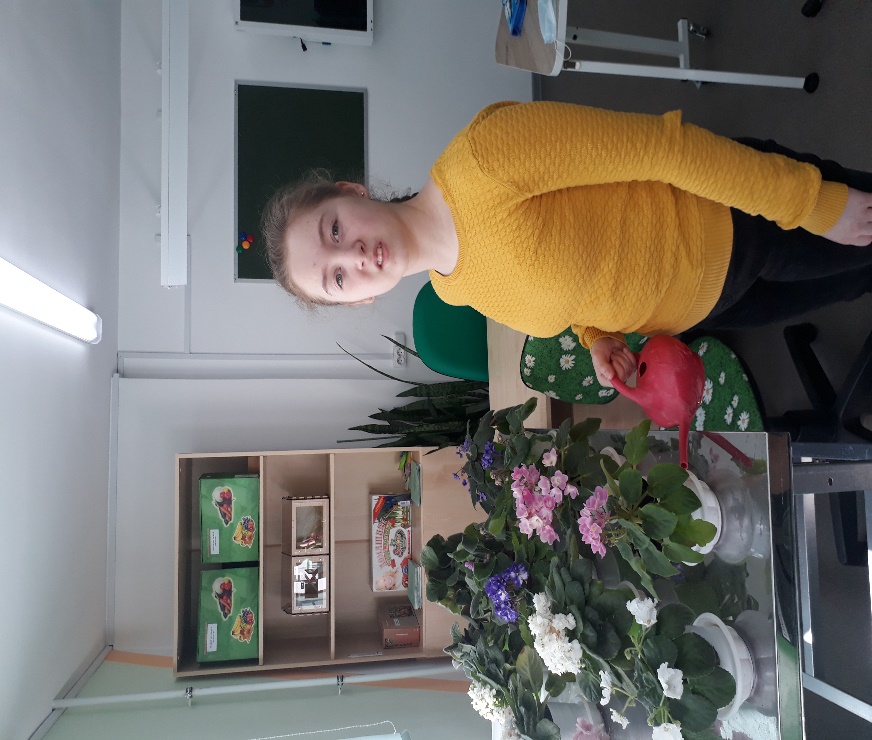 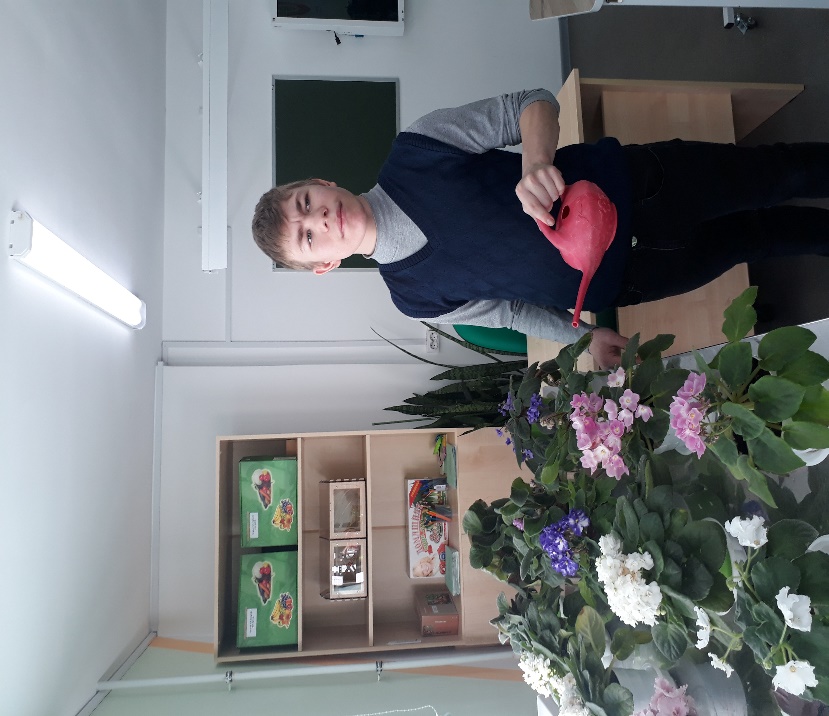 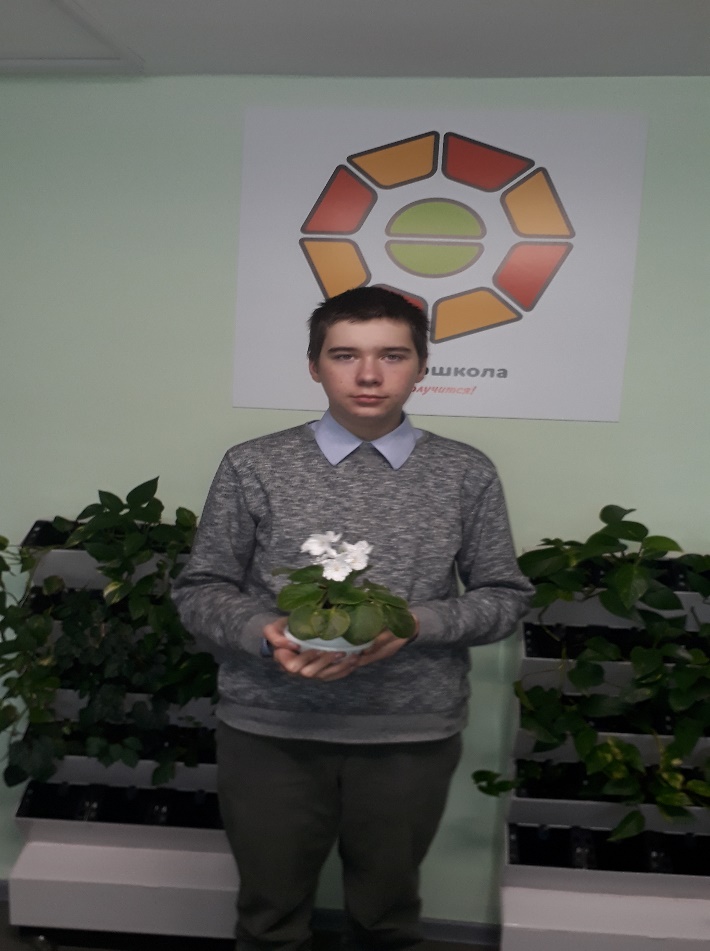 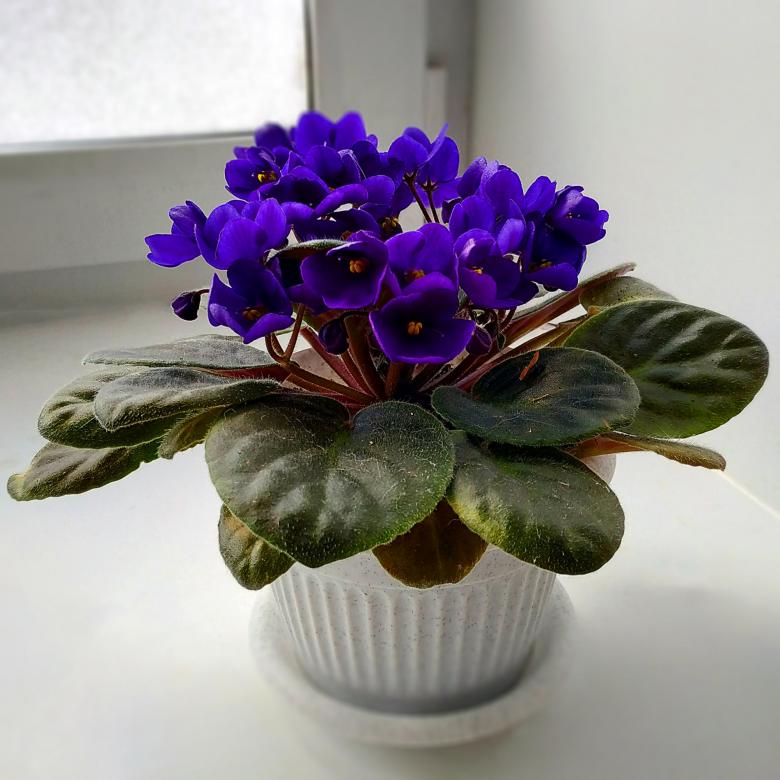 Каким  должно быть  дноцветочного горшка?
1
2
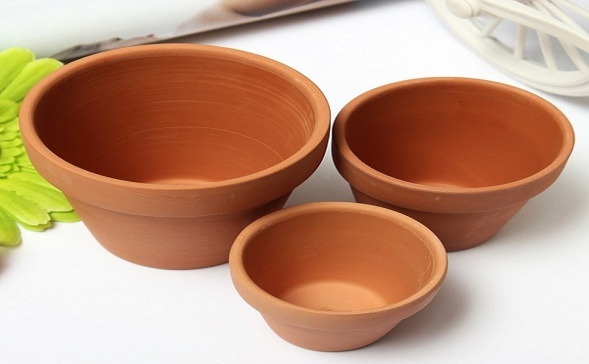 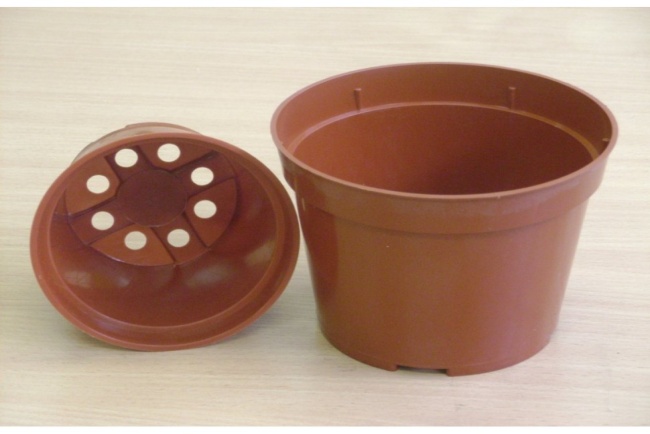 На чем должен стоять цветочный горшок?
1
2
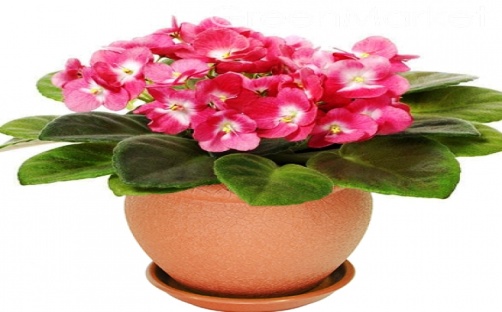 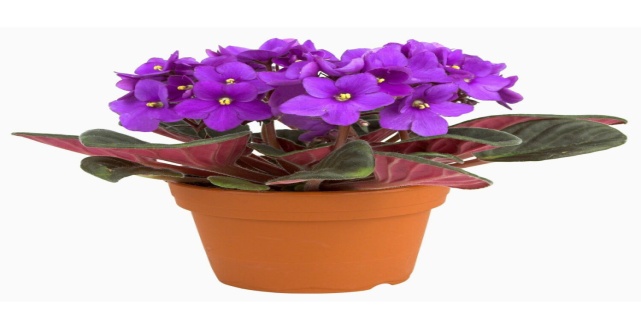 Что нужно первым положить в  горшок?
1
2
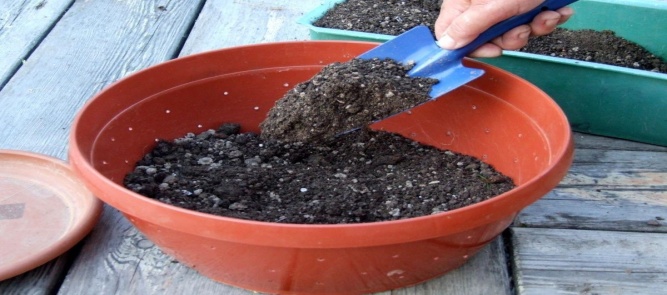 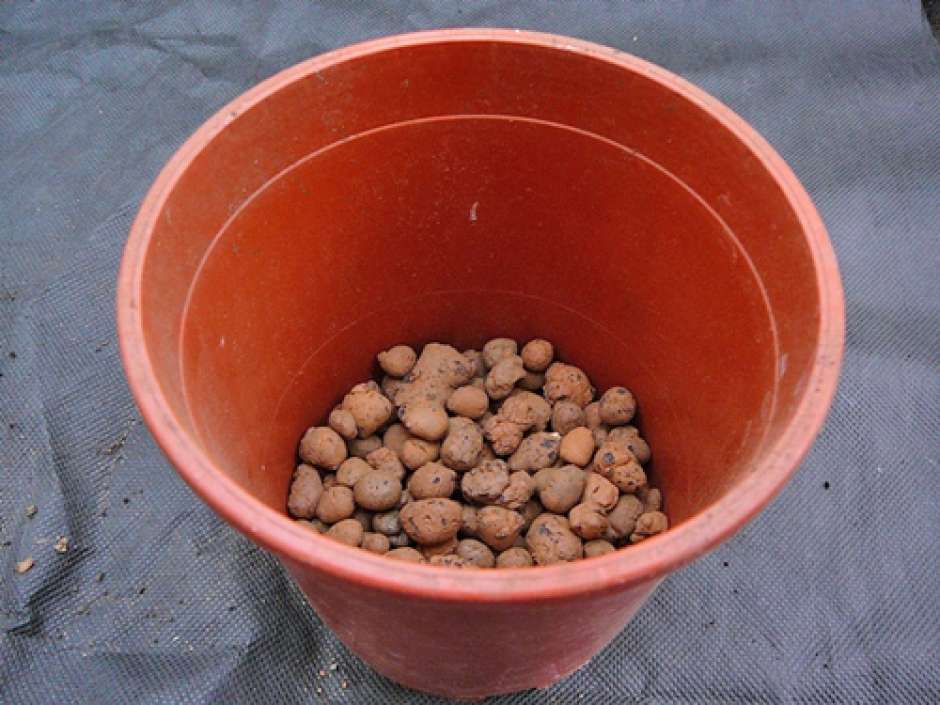 Что нужно сделать после внесения дренажа?
1
2
3
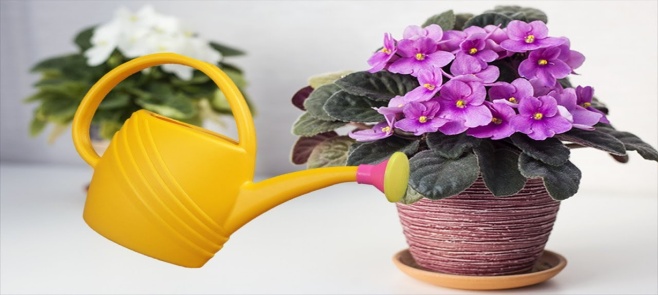 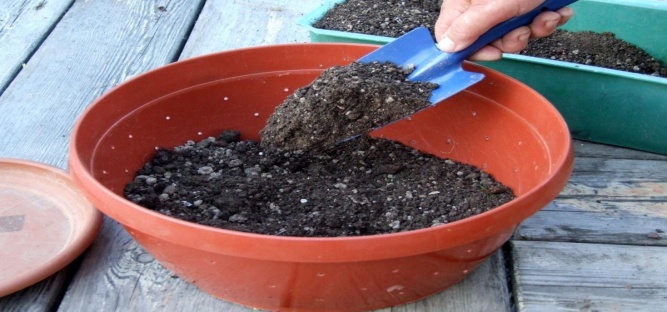 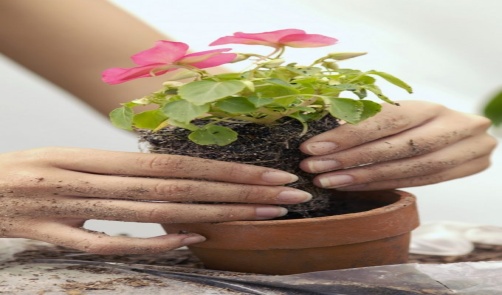 Где почва внесена в горшок правильно?
2
1
3
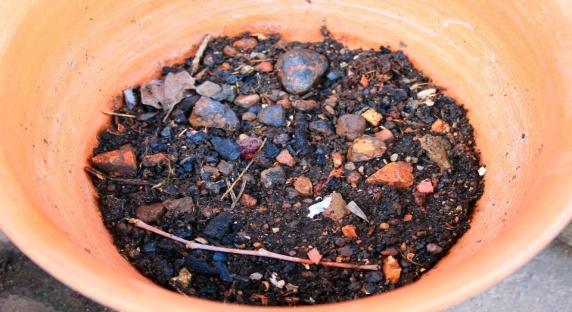 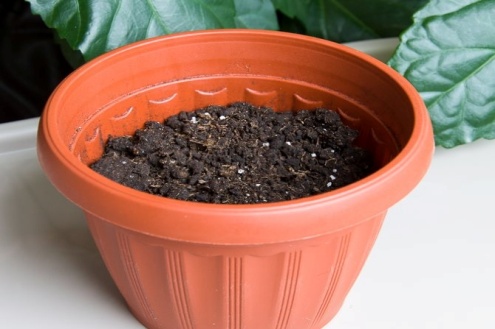 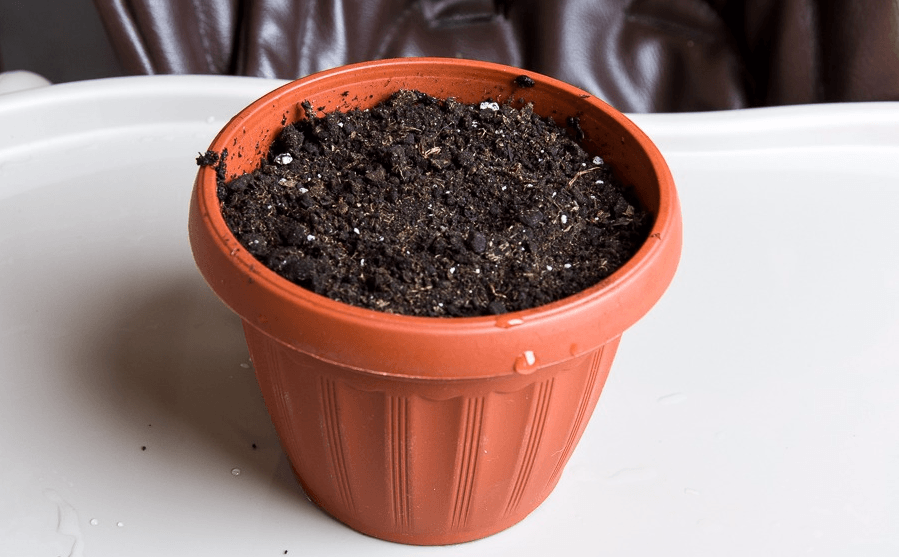 Что нужно сделать после внесения почвы?
1
2
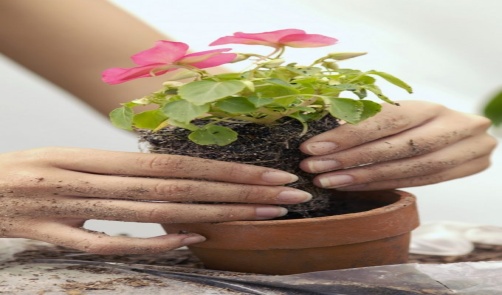 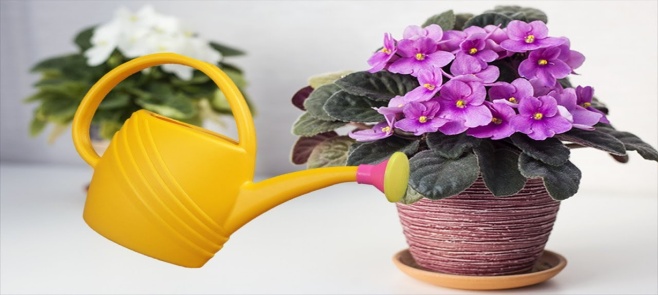 Что нужно сделать после посадки растения?
1
2
3
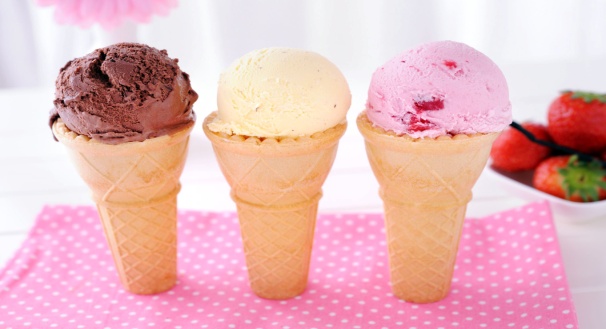 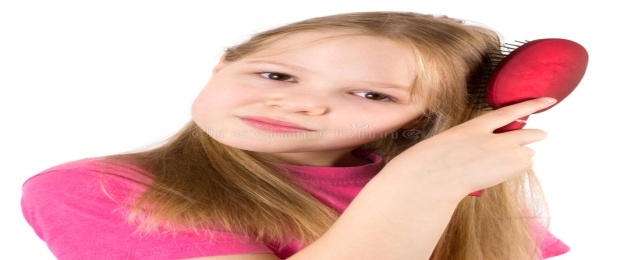 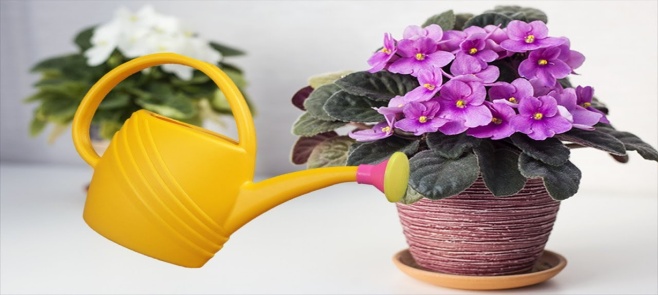 Что нужно сделать после завершения работы?
1
2
3
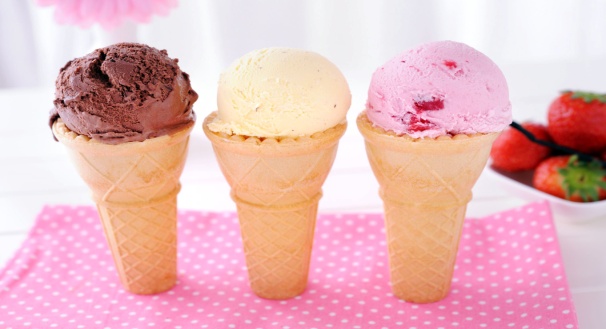 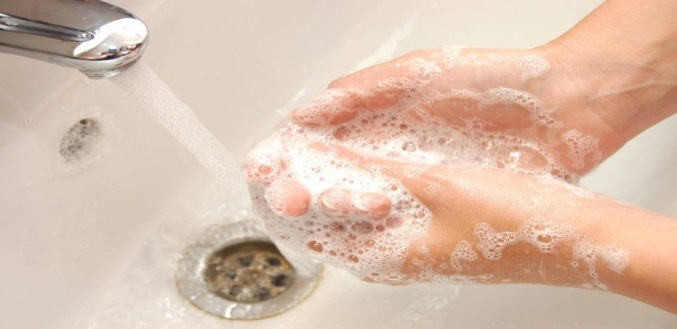 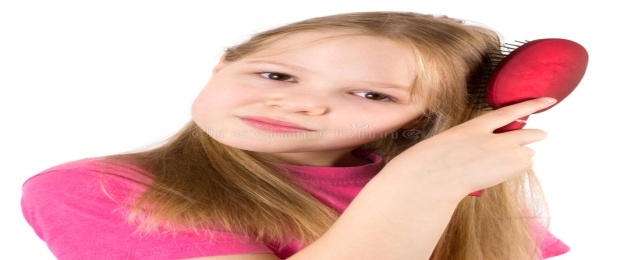 Инструктаж по охране труда при выполнении практической работы
Как защитить руки?
Каким  инструментом пользоваться?
Как себя вести при выполнении практической работы?
Что сделать после окончания работы?
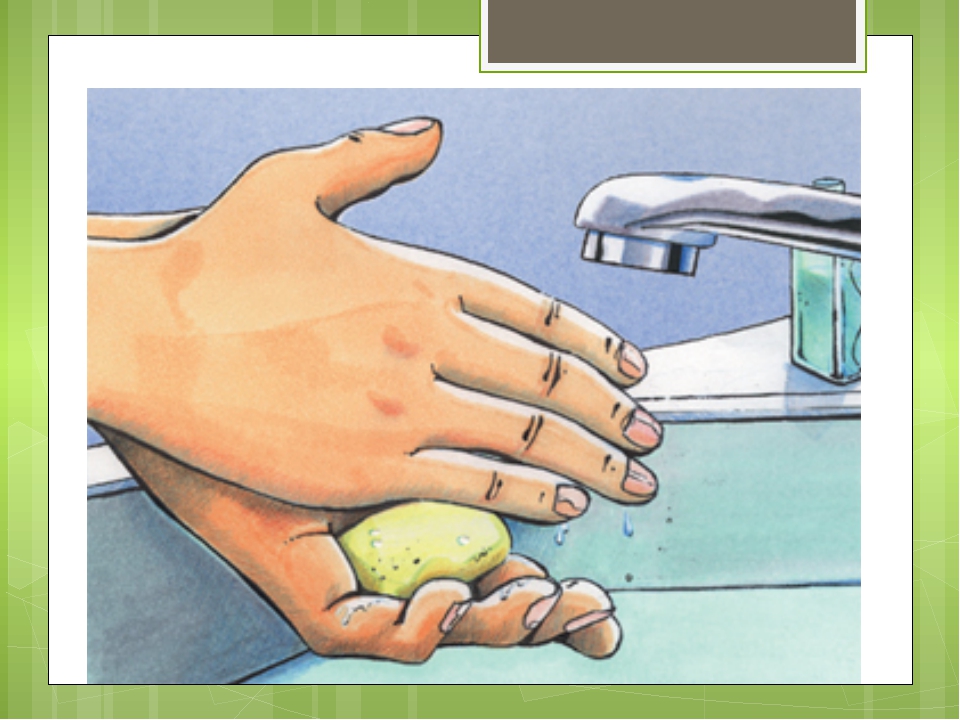